The Search for the North west passAge
Confederation
Fur Trade
The New Colony wasn’t seen as an investment opportunity for settlement but for the fur trade
Furs were extremely sought after in Europe
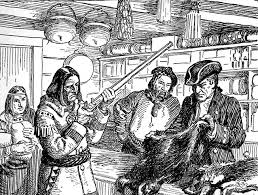 A Fair trade?
The fur trade was seen as mutually beneficial 
European trade goods (hatchets, pots etc.) had very little value in comparison
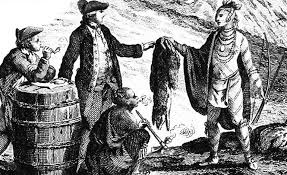 New France
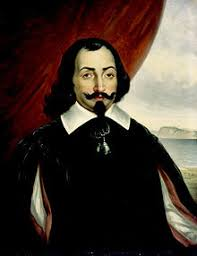 Samuel de Champlain set up Port Royal (Nova Scotia) in 1605, failed a few years later
Moved further up the St. Lawrence to Quebec and formed an alliance with Algonkians and Montagnais against the Iroquois
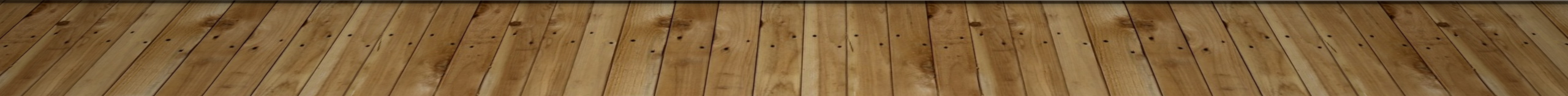